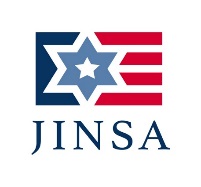 סמינר עומק לבכירי צה"ל - 
המערכת המוסדית האמריקנית
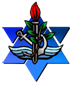 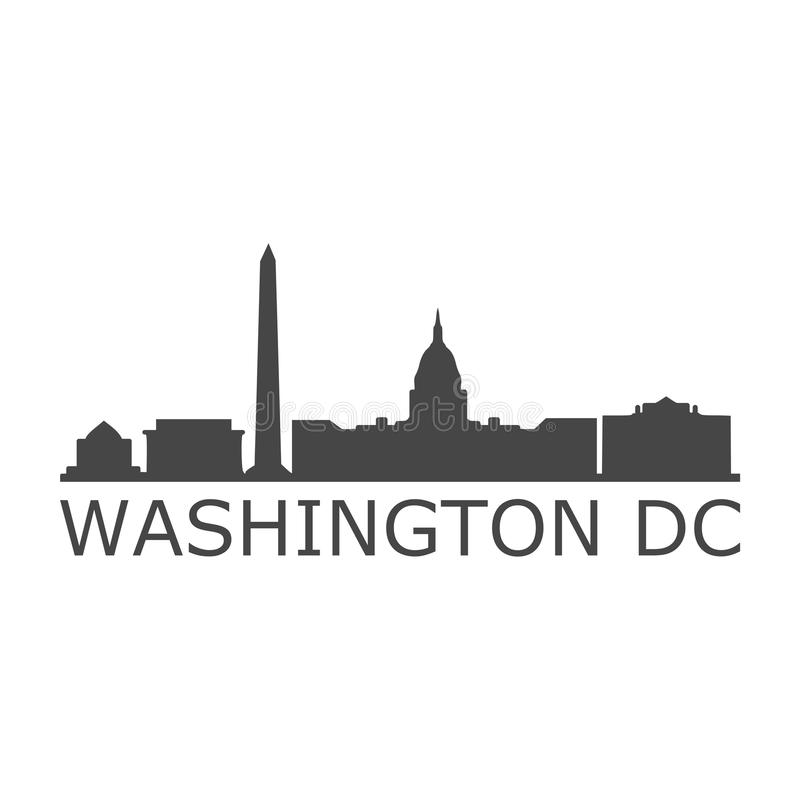 הנחיות לבוש
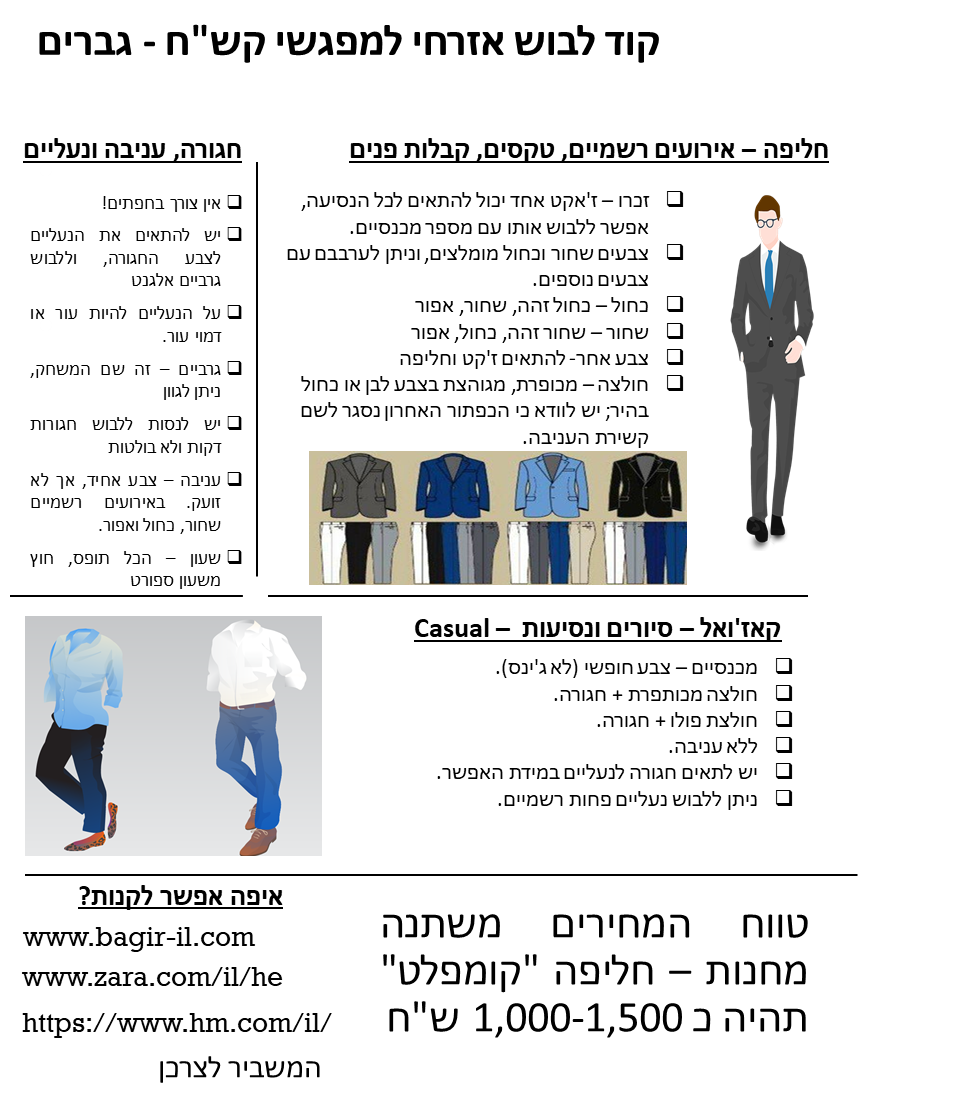 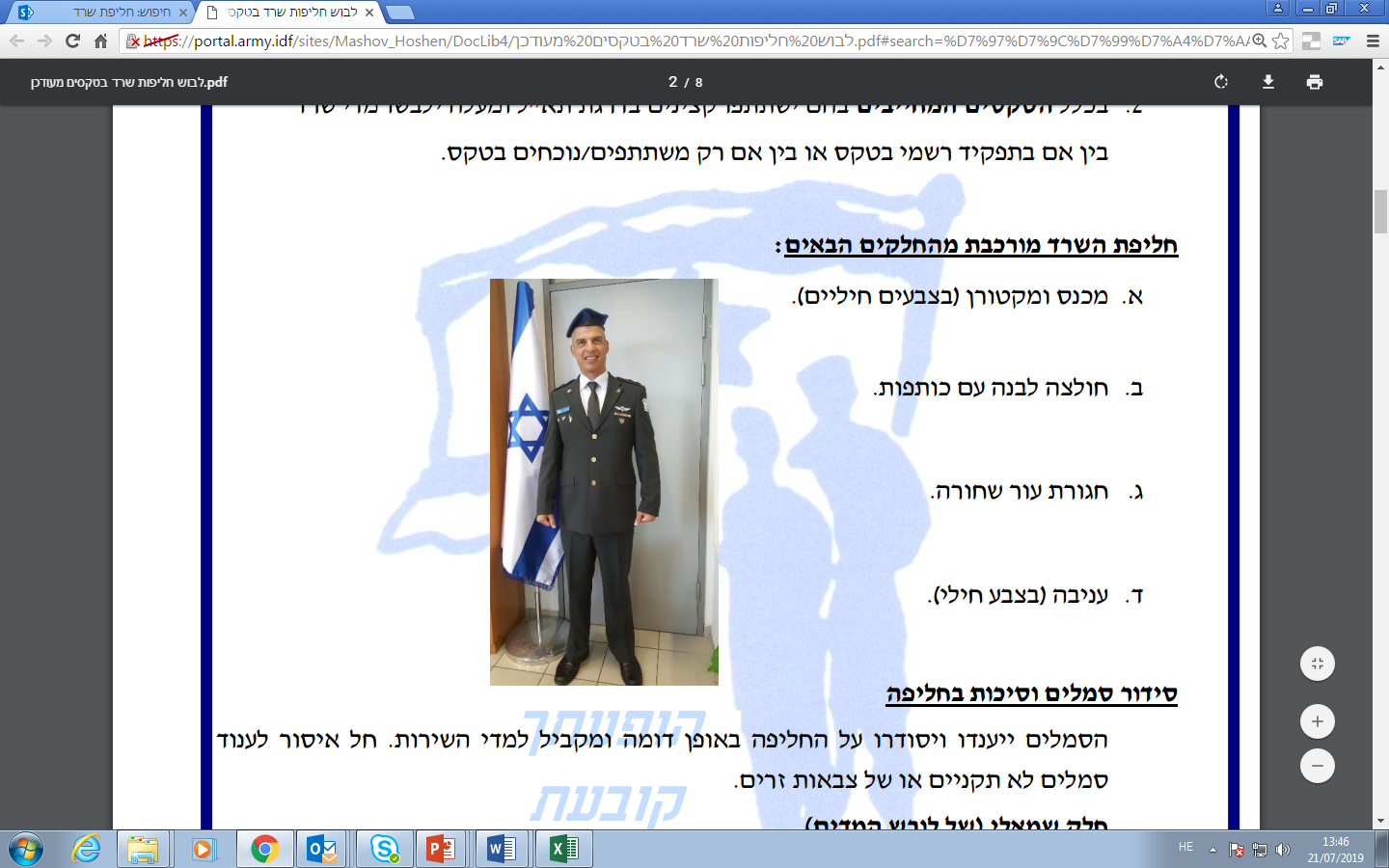 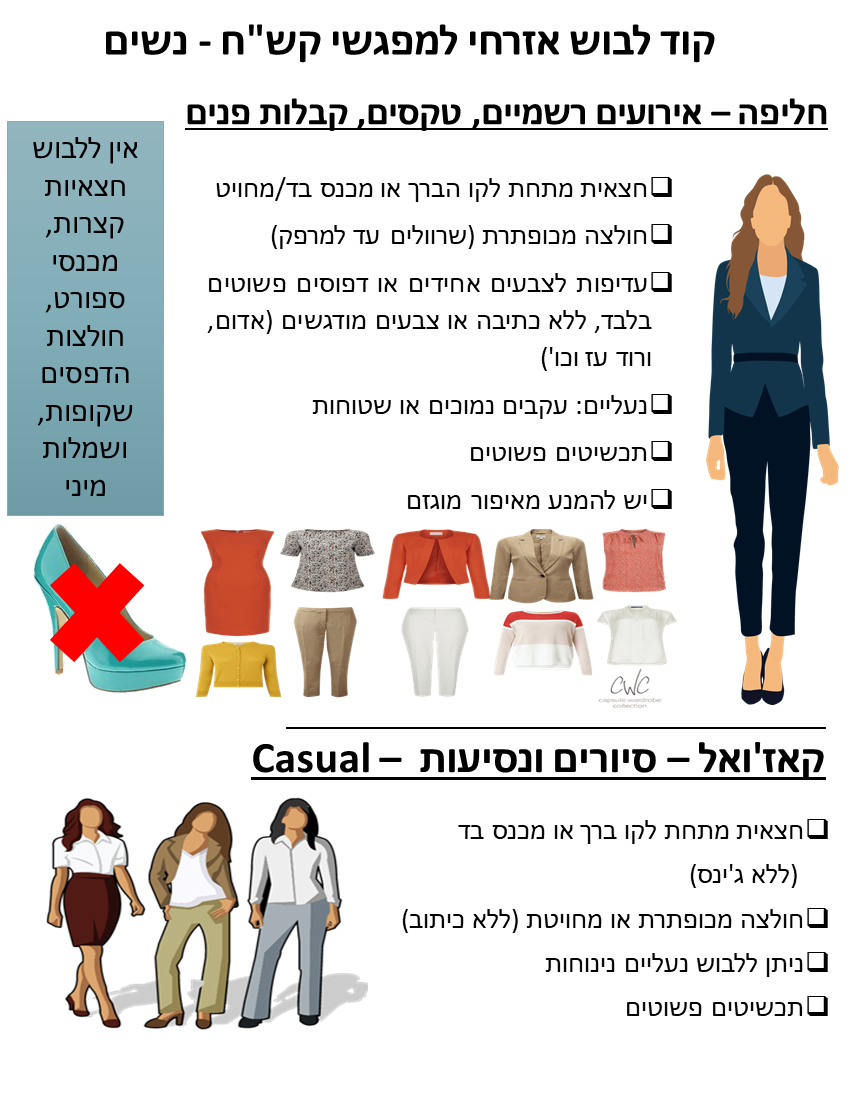